Профессия моей мамы - ПРОДАВЕЦ
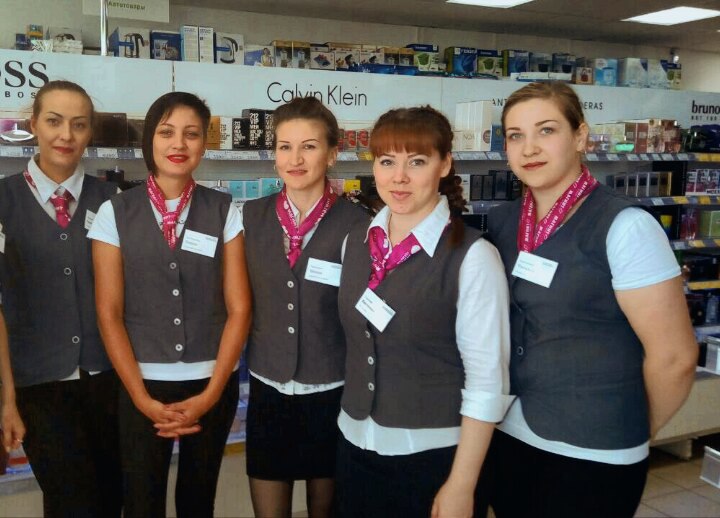 В обязанности продавца входит:
-Работать у кассы:
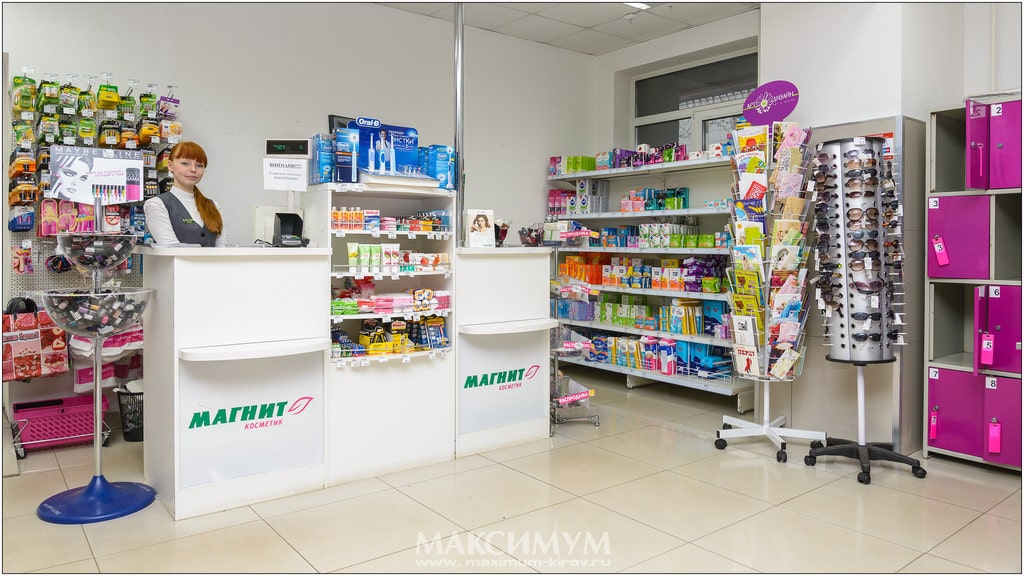 -Выкладывать товар.
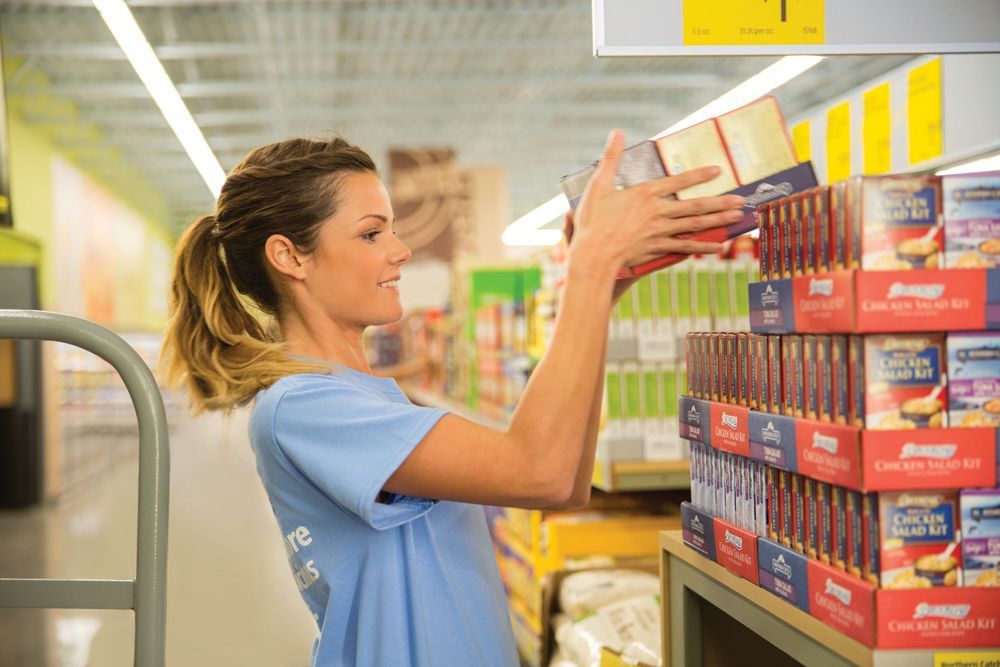 -Рассказывать людям о товаре.
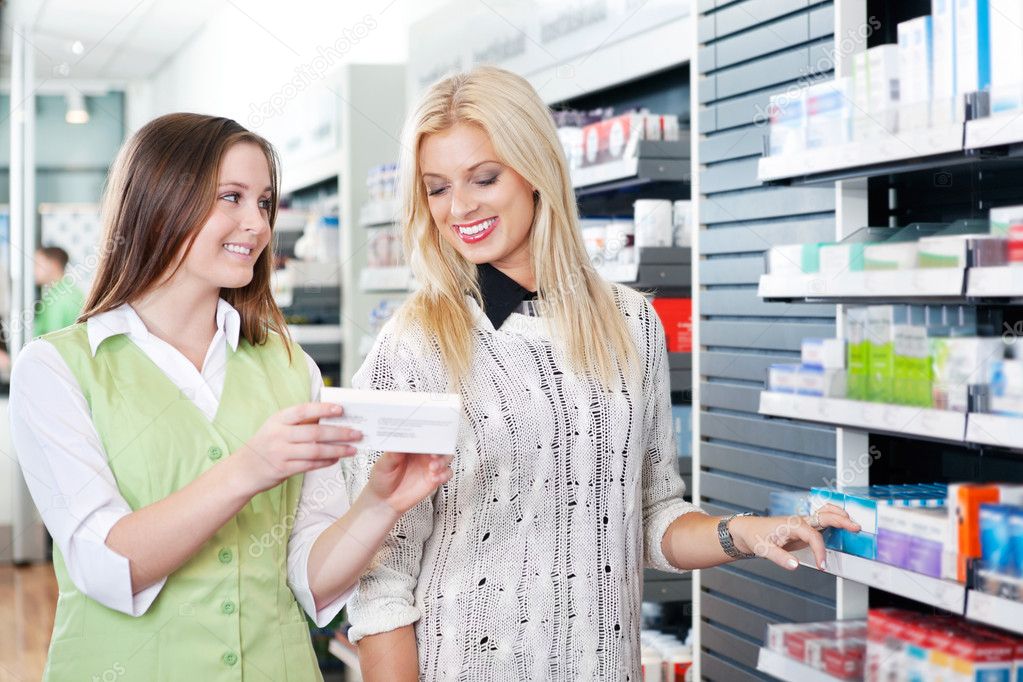 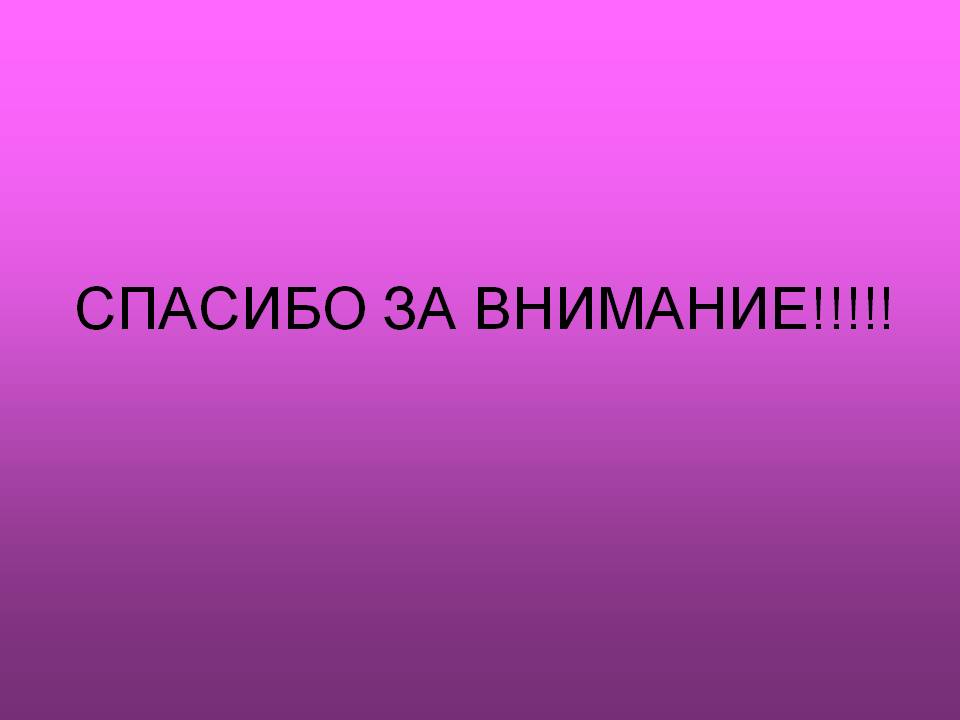 Презентация: Ковалёва Никиты